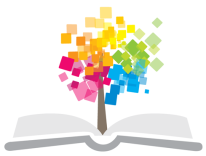 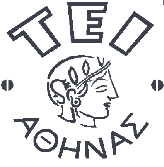 Ανοικτά Ακαδημαϊκά Μαθήματα στο ΤΕΙ Αθήνας
Εισαγωγή στην Αρχειονομία
Ενότητα 1: Έννοιες και χρήσεις του αρχείου

Γιώργος Γιαννακόπουλος
Τμήμα Βιβλιοθηκονομίας και Συστημάτων Πληροφόρησης
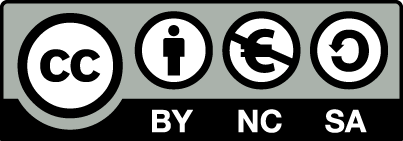 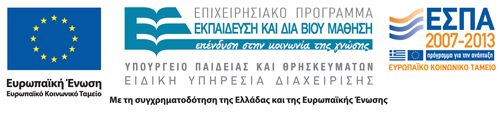 Κοινωνία της Πληροφορίας
Η σημερινή εποχή χαρακτηρίζεται ως η εποχή της πληροφορίας.
Η κοινωνία δέχεται καθημερινά καταιγισμό πληροφοριών, οι οποίες χάνουν σύντομα την αξία τους και τις οποίες πρέπει να παρακολουθεί, να αξιολογεί και να ανανεώνει συνεχώς.
Ένα μέρος των πληροφοριών αυτών καταλαμβάνει η αρχειακή πληροφορία, η πληροφορία που έχει προκύψει, με φυσικό τρόπο, από τις δραστηριότητες ενός φυσικού ή νομικού προσώπου.
1
Διαχείριση της πληροφορίας
Είναι μια εργασία σύνθετη, η οποία δεν είναι δυνατό να αφεθεί ούτε στους διοικητικούς επιστήμονες ούτε στους ειδικούς της πληροφορικής.
Η αρχειακή πληροφορία, ενώ αρχικά έχει τεράστια λειτουργική σημασία (διοικητική, οικονομική, νομική), δευτερογενώς αποκτά μια ιστορική διάσταση.
Μπορεί να αποτελέσει μαρτυρία για πρόσωπα, δομές και συνθήκες που οδήγησαν στη γέννησή της.
2
Η επιστήμη της Αρχειονομίας
Αναφέρεται στη διαχείριση και οργάνωση των αρχείων.
Ως αρχείο ορίζεται το σύνολο των τεκμηρίων ανεξαρτήτως χρονολογίας, περιεχομένου, σχήματος και ύλης που έχει δεχθεί ή παραγάγει ένα φυσικό ή νομικό πρόσωπο στο πλαίσιο των δραστηριοτήτων του.
3
Ενιαία Αρχειονομία
Πρόκειται για τη διεύρυνση της παραδοσιακής αρχειονομίας προς τα ενεργά αρχεία.
Η μεταβολή αυτή ανάγκασε τον αρχειονόμο να έρθει σε άμεση επαφή με τη διοίκηση.
4
Βασικές Έννοιες
Οι έννοιες του όρους “Αρχείο”
Τα Αρχεία είναι πολύ λιγότερο γνωστά από άλλα συναφή ιδρύματα όπως τα Μουσεία και οι Βιβλιοθήκες.
Στη χώρα μας έχει συντηρηθεί η εικόνα  του αρχείου – μαυσωλείου.
Ο όρος “αρχείο” περιλαμβάνει τρεις διαφορετικές έννοιες:
του συνόλου των τεκμηρίων,
της αρχειακής υπηρεσίας,
του κτιρίου.
6
Σύνολο τεκμηρίων
Ως αρχείο ορίζεται το σύνολο των τεκμηρίων ανεξαρτήτως χρονολογίας, ύλης και σχήματος, το οποίο έχει δεχθεί ή παραγάγει ένα φυσικό ή νομικό πρόσωπο στο πλαίσιο των δραστηριοτήτων του.
Συνεπώς, το αρχείο είναι η φυσική αντανάκλαση των δραστηριοτήτων ενός φυσικού ή νομικού προσώπου.
Το αρχείο αποτελεί μια εξαιρετικά χρήσιμη κατηγορία πρωτογενών μαρτυριών.
Καθημερινά κάθε ιδιώτης (επιχειρηματίας, πολίτης) και κάθε οργανισμός παράγει αρχειακό υλικό, το οποίο είναι δυνατό να αποτελέσει την πρώτη ύλη για τον ερευνητή του μέλλοντος.
7
Οι χρήσεις του αρχείου
Ετυμολογία

Τα αρχεία χρησιμοποιήθηκαν ως:

Όργανο εξουσίας και διαχείρισης.
Απόδειξη.
Τεκμηρίωση / πληροφόρηση.
Υλικό για την έρευνα.
Σύμβολα.
8
Όργανο εξουσίας και διαχείρισης
Από τους αρχαίους χρόνους, η διαχείριση, αλλά και η φύλαξη των αρχείων ήταν συνδεδεμένες με τη διοικητική εξουσία.
Η χρήση τους ήταν ένα μέσο άσκησης της εξουσίας και η πρόσβαση σ' αυτά δεν επιτρεπόταν παρά σ' ένα κλειστό κύκλο έμπιστων αξιωματούχων.
Η παραγωγή των τεκμηρίων ήταν μια διαδικασία απομακρυσμένη από τον απλό άνθρωπο, καθώς η γνώση της γραφής ήταν προνόμιο των ολίγων και η σύνταξη των τεκμηρίων υπάκουε σε αυστηρούς κανόνες που κατείχε ένας μικρός αριθμός ειδικευμένων αξιωματούχων.
9
Απόδειξη
Τα αρχεία χρησιμοποιήθηκαν, προκειμένου να κατοχυρώσουν τίτλους ευγενείας, τίτλους ιδιοκτησίας, προνόμια, δικαιώματα.
10
Τεκμηρίωση / Πληροφόρηση
Τα αρχεία ως “εργαλειακή” πληροφορία χρησιμοποιούνταν για τις ανάγκες της τρέχουσας διαχείρισης.
Επίσης, ως αποθηκευμένη πληροφορία διευκόλυναν τη λήψη μεταγενέστερων αποφάσεων για συναφή θέματα.
11
Υλικό για την έρευνα
Στους νεότερους χρόνους, και ειδικότερα μετά τη Γαλλική Επανάσταση, τα αρχεία για πρώτη φορά φαίνεται να αποσυνδέονται από τη διοίκηση, για να αποκτήσουν και μια νέα χρήση: της πρώτης ύλης για την έρευνα του παρελθόντος και ειδικότερα την ιστορική έρευνα.
Ο 19ος αιώνας ανακαλύπτει την ιστορική διάσταση των αρχείων.
Τα αρχεία αποτελούν μια μοναδική πηγή, όχι μόνο για την ιστορία, αλλά και για οποιαδήποτε έρευνα στηρίζεται σε στοιχεία του παρελθόντος (π.χ. κοινωνιολογικές μελέτες).
12
Σύμβολα
Είναι συνήθης, τόσο σε συλλογικό, όσο και σε στενά ιδιωτικό επίπεδο, η διατήρηση και ενίοτε η επίδειξη των τεκμηρίων ως κειμηλίων με συμβολική και συναισθηματική διάσταση.
13
Σήμερα... 1/2
Τα αρχεία διατηρούν όλες τις παραπάνω χρήσεις, τις οποίες απέκτησαν στο πέρασμα του χρόνου.
Η χρήση των αρχείων για ερευνητικούς λόγους είναι μια καινοτομία που κληρονομήσαμε ουσιαστικά από τον 19ο αιώνα.
Μέχρι τότε, τα αρχεία συνδέονταν με τη διοίκηση, τις ανάγκες της και φυσικά το κύρος της.
14
Σήμερα... 2/2
Σήμερα, η αντίληψη ότι “αρχείο σημαίνει ιστορικό αρχείο” φαίνεται πως έχει κλείσει τον κύκλο της, καθώς η παραγωγή τεκμηρίων από τη διοίκηση δημιούργησε  αδιέξοδο στη διαχείριση και αυτών των ιστορικών τεκμηρίων.
Σήμερα, είναι σαφές ότι τα ενεργά τεκμήρια της διοίκησης δεν είναι “λιγότερο” αρχεία από τα παλιά σκονισμένα έγγραφα.
15
Η φύση του αρχείου
Το αρχείο συνίσταται από πληροφορίες.
Όλες οι πληροφορίες που παράγει ένας ιδιώτης, μια επιχείρηση ή μια υπηρεσία δε συνιστούν αρχείο.
Δύο είναι οι βασικές προϋποθέσεις που πρέπει να συντρέχουν, προκειμένου να χαρακτηρισθεί μια πληροφορία αρχειακή.
16
Πρώτη προϋπόθεση
Η πληροφορία να είναι οργανική
Πρόκειται για πληροφορία που έχει ληφθεί ή δημιουργηθεί στο πλαίσιο των δραστηριοτήτων ενός ιδιώτη, μιας επιχείρησης ή μιας υπηρεσίας.
Να μην πρόκειται, δηλαδή, για κάποιο λογοτεχνικό ή επιστημονικό έργο, το οποίο είναι τμήμα της βιβλιοθήκης, ούτε για αποσπασματική πληροφόρηση, η οποία ανήκει στην τεκμηρίωση.
17
Δεύτερη προϋπόθεση
Η πληροφορία να είναι καταχωρισμένη σε ένα οποιοδήποτε υπόστρωμα (χαρτί, κασέτα, δίσκο, μικροφίλμ, δισκέτα, λοιπά μαγνητικά υποστρώματα).
Έτσι, για παράδειγμα, οι προφορικές συνομιλίες (τηλεφωνικές συνδιαλέξεις, καθημερινές συζητήσεις κ.λπ.) οι οποίες δεν καταχωρίζονται δεν αποτελούν αρχείο.
18
Αρχειονομία
Είναι η επιστήμη, η οποία έχει ως αντικείμενο τις αρχές και τις τεχνικές για τη διαχείριση και επεξεργασία των αρχείων.
Με τον όρο αρχείο εννοούμε τόσο τις αρχειακές πληροφορίες όσο και το υλικό στο οποίο είναι αποθηκευμένες.
19
Η Αρχειονομία ως αυτόνομη επιστήμη
Η αρχειονομία ακολούθησε εξελικτική πορεία για τη συγκρότηση και την αναγνώρισή της ως αυτόνομη επιστήμη, πορεία η οποία δεν έχει ακόμη ολοκληρωθεί.
Για μεγάλο χρονικό διάστημα η αρχειονομία γινόταν αντιληπτή ως  βοηθητική της ιστορίας.
20
Ευρώπη
Στην Ευρώπη η αρχειονομία αναπτύχθηκε ως βοηθητική της ιστορίας.
Σύμφωνα με την αντίληψη αυτή η αρχειονομία συχνά ταυτιζόταν με την αρχειοθέτηση, τη φυσική δηλαδή οργάνωση των αρχείων, για την οποία βέβαια δεν απαιτούνταν ιδιαίτερες γνώσεις παρά η κοινή λογική και η εφαρμογή των πρακτικών κανόνων.
21
Ηνωμένες Πολιτείες της Αμερικής, Καναδάς, Αυστραλία
Οι χώρες αυτές ακολούθησαν διαφορετικό δρόμο.
Στις διοικήσεις των χωρών αυτών που οργανώθηκαν χωρίς το βάρος της γραφειοκρατικής παράδοσης που υπήρχε στην Ευρώπη, αναπτύχθηκε η ορθολογική διαχείριση των ενεργών αρχείων, το λεγόμενο records management, το οποίο παρουσιάζει άμεση συνάρτηση με την πληροφορική.
22
Χαρακτηριστικά γνωρίσματα
Η επαγγελματική διάσταση εκφράστηκε στην ορολογία (archives για τα ιστορικά αρχεία, records για τα ενεργά), στα επιστημονικά σωματεία (Society of American Archivists για τα ιστορικά, American Records Managers and Administrators για τα ενεργά αρχεία), ενώ αποτυπώθηκε ακόμα και στην επωνυμία των εθνικών αρχείων των ΗΠΑ (National Archives and Records Administration).
23
Συνεπώς...
Στις χώρες αυτές δεν είχαμε ουσιαστικά κάποιο διαφορετικό προσανατολισμό της αρχειονομίας αλλά την παράλληλη προς τα ιστορικά αρχεία ανάπτυξη του records management.
24
Μεταβολή τοπίου
Δύο διαφορετικής προέλευσης γεγονότα μετέβαλαν το τοπίο:
η επιστήμη της πληροφόρησης
ο όγκος αρχείων που παράγονταν καθημερινά.
25
Επιστήμη της Πληροφόρησης
Κάτω από τον καταιγισμό των πληροφοριών που παράγει και καταναλώνει η σύγχρονη κοινωνία, εμφανίστηκε η ανάγκη οργάνωσης αυτών των πληροφοριών, και έτσι αξιοποιήθηκαν πολλές από τις τεχνικές, τις μεθόδους και τα πρότυπα που είχε διαμορφώσει η βιβλιοθηκονομία.
Το φαινόμενο επιταχύνθηκε ιδιαίτερα από τις σύγχρονες τεχνολογίες, ειδικότερα την πληροφορική και τις τηλεπικοινωνίες.
26
Εφαρμοσμένη αρχειονομία 1/2
Ανεξάρτητα από τις εξελίξεις και τις συνάφειες με άλλους κλάδους σε επιστημονικό και μεθοδολογικό επίπεδο, οι αρχειονόμοι διαπίστωσαν πως δε μπορούσαν πλέον να αντιμετωπίσουν τον τεράστιο αρχειακό όγκο πληροφοριών που καθημερινά παρήγαγε η διοίκηση.
Τούτο οφειλόταν τόσο στο πλήθος των πληροφοριών όσο  και στο γεγονός ότι ο αρχειονόμος – μεσαιωνολόγος δε μπορούσε πλέον να ανταποκριθεί στις ιδιαιτερότητες των σύγχρονων αρχείων (διαφορετικές γνώσεις, καινούργια και ποικίλα υποστρώματα).
27
Εφαρμοσμένη αρχειονομία 2/2
Τα δύο αυτά γεγονότα οδήγησαν στην έννοια της ενιαίας αρχειονομίας.
Ο αρχειονόμος πρέπει να επέμβει όσο η παραγωγή και η συσσώρευση του αρχειακού υλικού είναι ακόμα σε εξέλιξη.
28
Ενιαία αρχειονομία
Ενιαίος επαγγελματικός κλάδος γύρω από ένα κοινό αντικείμενο: τη διαχείριση των αρχειακών πληροφοριών από τη γέννηση μέχρι την ερευνητική τους εκμετάλλευση (από τη διοίκηση ως την έρευνα).
29
Η διαχείριση της αρχειακής πληροφορίας
Η διαχείριση της αρχειακής πληροφορίας είναι περίπλοκη, γιατί, ενώ αρχικά έχει τεράστια λειτουργική σημασία (διοικητική, διαχειριστική, οικονομική, νομική) δευτερογενώς αποκτά μια ιστορική διάσταση.
Μπορεί, δηλαδή να αποτελέσει μαρτυρία για πρόσωπα, συνθήκες και δομές που οδήγησαν στη γέννησή της.
Αυτός ο λεπτός, μα τόσο σημαντικός, κρίκος (από τη διοίκηση στην ιστορία και γενικά στην έρευνα) είναι απαραίτητο να διαφυλαχθεί από ειδικά καταρτισμένους επαγγελματίες, τους αρχειονόμους.
30
Αρχειονόμος
Είναι ο αρμόδιος για τη διαχείριση και οργάνωση των αρχείων, σύμφωνα με τις αρχές και τις πρακτικές της αρχειονομίας.
Ειδικότερα, ο αρχειονόμος πρέπει με βάση τις θεμελιώδεις αρχές της αρχειονομίας και με τη χρήση διεθνών προτύπων:
να εκπονεί τα απαραίτητα εργαλεία (π.χ. ταξινομικό διάγραμμα),
να προβαίνει σε αρχειακές εργασίες (πρόσκτηση, ταξινόμηση, περιγραφή, ευρετηρίαση, συντήρηση και προβολή τεκμηρίων).
31
Ικανότητες και κατάρτιση του αρχειονόμου
Να έχει σημαντική τεχνική κατάρτιση για να μπορεί να διεκπεραιώνει τις αρχειακές εργασίες, σύμφωνα με τους κανόνες του επαγγέλματος.
Να έχει οργανωτικές και διοικητικές ικανότητες, μια και εκτός από τις πληροφορίες θα κληθεί να διαχειριστεί χώρο (το αρχείο ως κτήριο), χρήματα και κυρίως ανθρώπους (το αρχείο ως αρχειακή υπηρεσία).
Να είναι ένας άνθρωπος με γενική παιδεία και να αντιλαμβάνεται το υλικό που διαχειρίζεται ως κτήμα της κοινωνίας, στην οποία πρέπει αυτό να επιστρέψει.
32
Σκοπός
Η επεξεργασία του υλικού είναι το κύριο αντικείμενο της εργασίας του αρχειονόμους, όχι όμως και ο τελικός του στόχος.
Ο τελικός στόχος είναι η εξυπηρέτηση των χρηστών που για τα ενεργά αρχεία είναι η διοίκηση και για τα ιστορικά αρχεία είναι οι ερευνητές.
33
Τέλος Ενότητας
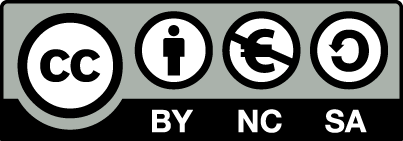 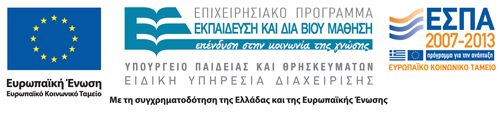 Σημειώματα
Σημείωμα Αναφοράς
Copyright Τεχνολογικό Εκπαιδευτικό Ίδρυμα Αθήνας, Γιώργος Γιαννακόπουλος 2014. Γιώργος Γιαννακόπουλος. «Εισαγωγή στην Αρχειονομία. Ενότητα 1: Έννοιες και χρήσεις του αρχείου». Έκδοση: 1.0. Αθήνα 2014. Διαθέσιμο από τη δικτυακή διεύθυνση: ocp.teiath.gr.
Σημείωμα Αδειοδότησης
Το παρόν υλικό διατίθεται με τους όρους της άδειας χρήσης Creative Commons Αναφορά, Μη Εμπορική Χρήση Παρόμοια Διανομή 4.0 [1] ή μεταγενέστερη, Διεθνής Έκδοση.   Εξαιρούνται τα αυτοτελή έργα τρίτων π.χ. φωτογραφίες, διαγράμματα κ.λ.π., τα οποία εμπεριέχονται σε αυτό. Οι όροι χρήσης των έργων τρίτων επεξηγούνται στη διαφάνεια  «Επεξήγηση όρων χρήσης έργων τρίτων». 
Τα έργα για τα οποία έχει ζητηθεί άδεια  αναφέρονται στο «Σημείωμα  Χρήσης Έργων Τρίτων».
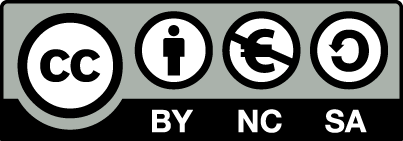 [1] http://creativecommons.org/licenses/by-nc-sa/4.0/ 
Ως Μη Εμπορική ορίζεται η χρήση:
που δεν περιλαμβάνει άμεσο ή έμμεσο οικονομικό όφελος από την χρήση του έργου, για το διανομέα του έργου και αδειοδόχο
που δεν περιλαμβάνει οικονομική συναλλαγή ως προϋπόθεση για τη χρήση ή πρόσβαση στο έργο
που δεν προσπορίζει στο διανομέα του έργου και αδειοδόχο έμμεσο οικονομικό όφελος (π.χ. διαφημίσεις) από την προβολή του έργου σε διαδικτυακό τόπο
Ο δικαιούχος μπορεί να παρέχει στον αδειοδόχο ξεχωριστή άδεια να χρησιμοποιεί το έργο για εμπορική χρήση, εφόσον αυτό του ζητηθεί.
Επεξήγηση όρων χρήσης έργων τρίτων
Δεν επιτρέπεται η επαναχρησιμοποίηση του έργου, παρά μόνο εάν ζητηθεί εκ νέου άδεια από το δημιουργό.
©
διαθέσιμο με άδεια CC-BY
Επιτρέπεται η επαναχρησιμοποίηση του έργου και η δημιουργία παραγώγων αυτού με απλή αναφορά του δημιουργού.
διαθέσιμο με άδεια CC-BY-SA
Επιτρέπεται η επαναχρησιμοποίηση του έργου με αναφορά του δημιουργού, και διάθεση του έργου ή του παράγωγου αυτού με την ίδια άδεια.
διαθέσιμο με άδεια CC-BY-ND
Επιτρέπεται η επαναχρησιμοποίηση του έργου με αναφορά του δημιουργού. 
Δεν επιτρέπεται η δημιουργία παραγώγων του έργου.
διαθέσιμο με άδεια CC-BY-NC
Επιτρέπεται η επαναχρησιμοποίηση του έργου με αναφορά του δημιουργού. 
Δεν επιτρέπεται η εμπορική χρήση του έργου.
Επιτρέπεται η επαναχρησιμοποίηση του έργου με αναφορά του δημιουργού
και διάθεση του έργου ή του παράγωγου αυτού με την ίδια άδεια.
Δεν επιτρέπεται η εμπορική χρήση του έργου.
διαθέσιμο με άδεια CC-BY-NC-SA
διαθέσιμο με άδεια CC-BY-NC-ND
Επιτρέπεται η επαναχρησιμοποίηση του έργου με αναφορά του δημιουργού.
Δεν επιτρέπεται η εμπορική χρήση του έργου και η δημιουργία παραγώγων του.
διαθέσιμο με άδεια 
CC0 Public Domain
Επιτρέπεται η επαναχρησιμοποίηση του έργου, η δημιουργία παραγώγων αυτού και η εμπορική του χρήση, χωρίς αναφορά του δημιουργού.
Επιτρέπεται η επαναχρησιμοποίηση του έργου, η δημιουργία παραγώγων αυτού και η εμπορική του χρήση, χωρίς αναφορά του δημιουργού.
διαθέσιμο ως κοινό κτήμα
χωρίς σήμανση
Συνήθως δεν επιτρέπεται η επαναχρησιμοποίηση του έργου.
Διατήρηση Σημειωμάτων
Οποιαδήποτε αναπαραγωγή ή διασκευή του υλικού θα πρέπει να συμπεριλαμβάνει:
το Σημείωμα Αναφοράς
το Σημείωμα Αδειοδότησης
τη δήλωση Διατήρησης Σημειωμάτων
το Σημείωμα Χρήσης Έργων Τρίτων (εφόσον υπάρχει)
μαζί με τους συνοδευόμενους υπερσυνδέσμους.
Σημείωμα Χρήσης Έργων Τρίτων
Το Έργο αυτό κάνει χρήση περιεχομένου από τα ακόλουθα έργα:
Μπάγιας Ανδρέας, Εγχειρίδιο αρχειονομίας. Η επεξεργασία ενός ιστορικού αρχείου, Αθήνα: Κριτική, 1991.
Χρηματοδότηση
Το παρόν εκπαιδευτικό υλικό έχει αναπτυχθεί στo πλαίσιo του εκπαιδευτικού έργου του διδάσκοντα.
Το έργο «Ανοικτά Ακαδημαϊκά Μαθήματα στο ΤΕΙ Αθήνας» έχει χρηματοδοτήσει μόνο την αναδιαμόρφωση του εκπαιδευτικού υλικού. 
Το έργο υλοποιείται στο πλαίσιο του Επιχειρησιακού Προγράμματος «Εκπαίδευση και Δια Βίου Μάθηση» και συγχρηματοδοτείται από την Ευρωπαϊκή Ένωση (Ευρωπαϊκό Κοινωνικό Ταμείο) και από εθνικούς πόρους.
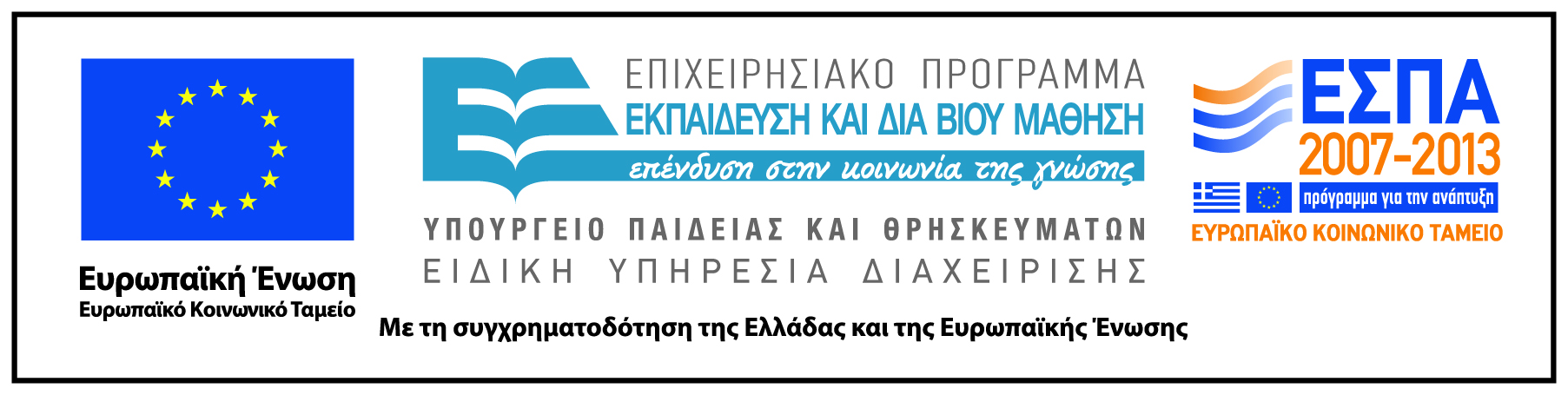